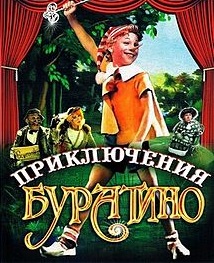 Презентацию выполнила:
Шитова Анастасия Евгеньевна 
МБОУ СОШ№ 7 г.Туймазы 1 Д
«Приключения Буратино» — советский двухсерийный музыкальный телевизионный фильм по мотивам сказки Алексея Толстого «Золотой ключик, или Приключения Буратино», созданный на киностудии «Беларусьфильм» в 1975 году. Телепремьера состоялась 1-2 января 1976 года. Картина режиссера Леонида Нечаева и сценариста Инны Веткиной была обречена на успех, ведь в ее создании участвовала звездная команда.
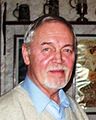 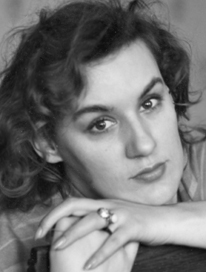 Режиссер Леонид Нечаев
Автор сценария Инна Веткина
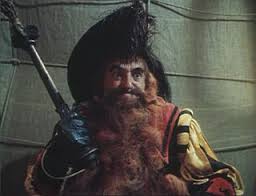 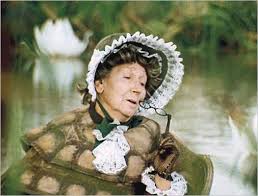 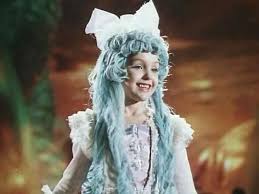 Карабас-Барабас Владимир Этуш
Черепаха Тортила- Рина Зеленая
Мальвина-Татьяна Проценко
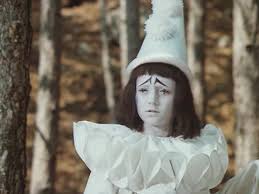 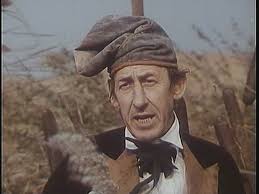 Актерский состав
Дуремар -Владимир Басов
Пьеро – Роман Столкарц
Кот Базилио и лиса Алиса- 
  Ролан Быков и Елена Санаева
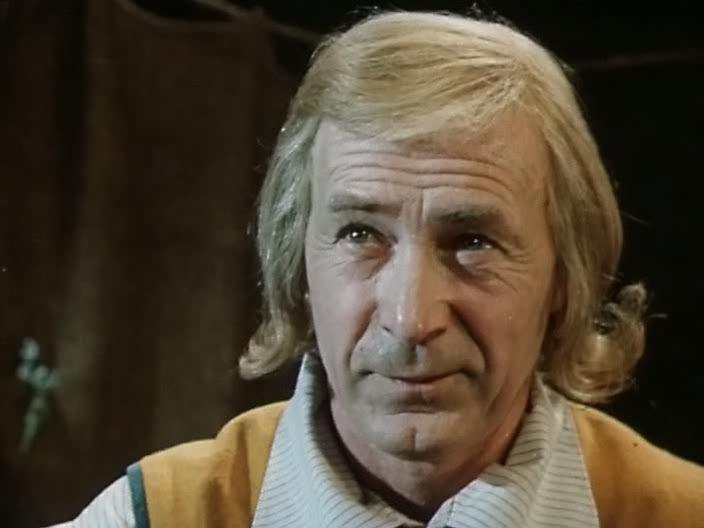 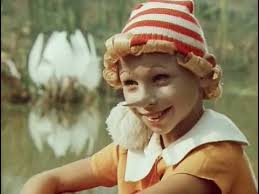 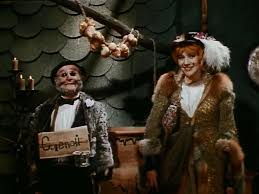 Папа Карло -Николай Гринько
Буратино-Дмитрий Иосифов
И, конечно же, во многом популярность фильму обеспечили песни, 
созданные на слова поэтов Булата Окуджавы ,Юрия Энтина и 
                              музыку Алексея Рыбникова.
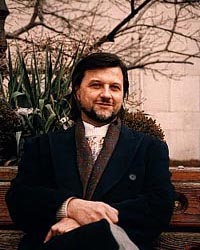 Автор слов Булат Окуджава
Автор слов Юрий Энтин
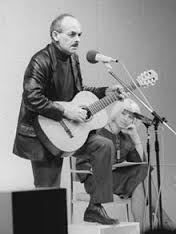 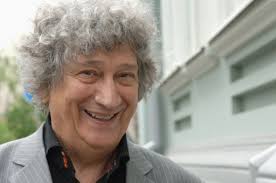 Композитор Алексей Рыбников
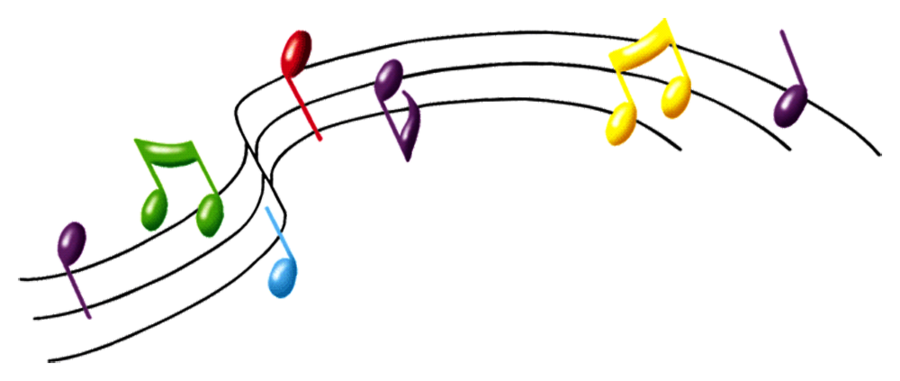 Музыка в фильме


В фильме, как в призме, идеально сошлось всё — замечательная сказка 
Алексея Толстого, блестящий актёрский состав, динамичный сюжет. 
Более того, музыка Алексея Рыбникова сама задавала сюжету тон, 
а персонажам — характер. 

А. Рыбников: «Буратино» начался с того, что мне принесли сценарий 
Инны Веткиной, там же было заложено содержание песен. 
И так изумительно были раскрыты образы, что я, прочитав сценарий, испугался. 
Испугался ответственности и перед зрителями, и перед самим собой. 
Я думал, что если я не смогу написать достойной музыки для самой моей 
любимой сказки, то я брошу заниматься музыкой совсем. 
Я забросил все дела и приготовился к серьёзной работе.
 А получилось всё очень легко".
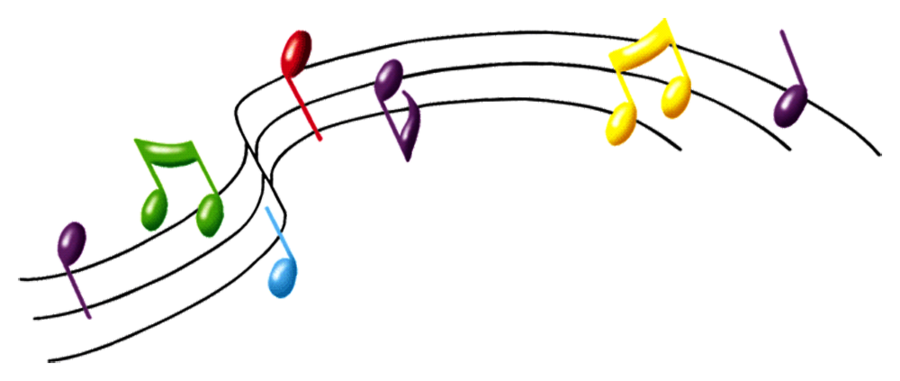 Актёрам была дана редкая возможность проявить себя в качестве певцов, 
но многие этого побаивались. Тогда Рыбников стал искать к каждому 
индивидуальный подход.
А. Рыбников: «Я сочинял музыку специально для них. Я сначала изучал, 
что они могут, что не могут, пределы их возможностей, выпячивал самые
 выигрышные их стороны и убирал в тень то, что они не могут».
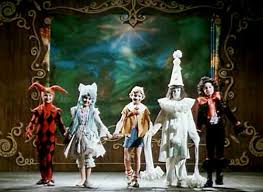 Песня «Бу-ра-ти-но»
Куплетно –припевная форма
Форма Структура
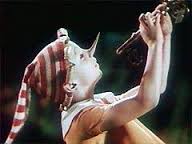 Тональность 
До-мажор. 
Темп подвижный.
Размер 4/4.
Динамика-по нарастающей от куплета к припеву. Кульминация-в припеве.
Синкопированный ритм.
Средства музыкальной выразитель-
ности
Мелодия- светлая , носит шутливый характер.
Диапазон-1,5 октавы. Певучий речитатив . 
Средний регистр.
Вокальные особенности
Песня фонарщиков
Куплетно –припевная форма
Форма Структура
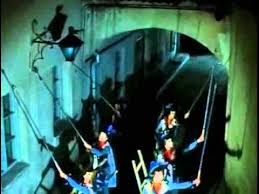 Тональность 
си-минор. Припев-в одноименном мажоре
(Си –мажор).
Темп умеренный.
Размер 4/4 и 2/4.
Динамика- p и mf.
В сопровождении- разложенное арпеджио.
Средства музыкальной выразитель-
ности
Характер колыбельной.
Диапазон-1,5 октавы.
Средний регистр.
Вокальные особенности
Песня Папы Карло
Куплетная форма
Форма Структура
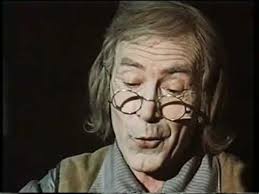 Тональность 
Фа-мажор. Вступление и проигрыш в ре –миноре.
Темп медленный.
Размер 6/8.
На всем протяжении куплета –пиано. Мелодия- светлая ,неторопливая, носит  характер баркаролы.
Средства музыкальной выразитель-
ности
Вокальная партия удобна для исполнения.
Диапазон-в приделах сексты. Средний регистр.
Вокальные особенности
Песня кукол «Страшный Карабас»
Двухчастная форма
Форма Структура
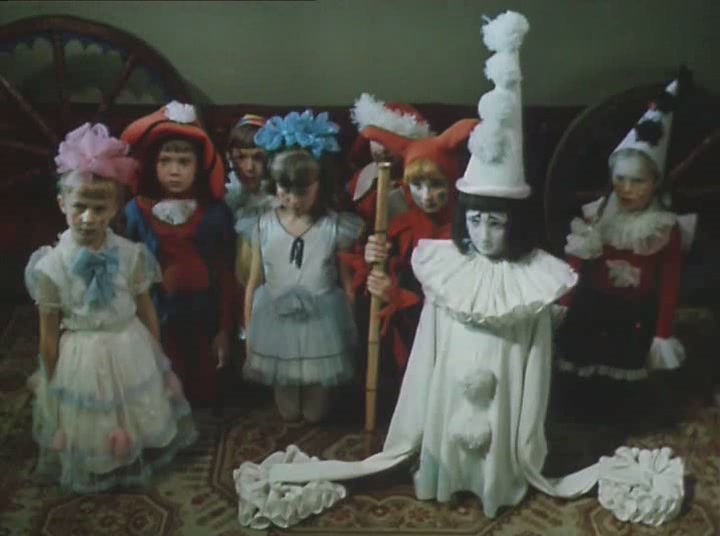 Минимальное количество инструментов (ударные инструменты, колокольчики, ксилофон) в сопровождении создают атмосферу таинственности и страха. Первая часть – медленная, во второй части темп более подвижный.
Средства музыкальной выразитель-
ности
В первой части-сухой речитатив, во второй-певучий речитатив.
Вокальные особенности
Песня Дуремара
Куплетно –припевная форма
Форма Структура
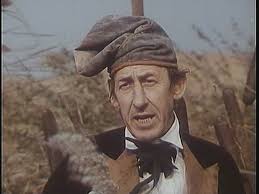 Тональность Ми бемоль мажор.Переменный размер. В 1 части куплета -  медленная итальянская песня (размер3/4), 2 часть  -  быстрая шутливая, в стиле чарльстона, (размер 4/4), 3 часть – в темпе быстрого  вальса (размер 3/4).
Средства музыкальной выразитель-
ности
Вокальная партия-певучий речитатив. Средний регистр. Припев поют хор лягушат в высоком регистре
Вокальные особенности
Песня-танец лисы Алисы и кота Базилио
Куплетно –припевная форма
Форма Структура
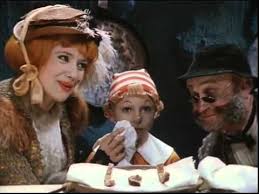 Куплет-тональность ля минор. Темп быстрый. Припев написан в одноименной мажорной тональности, высоком регистре.
Средства музыкальной выразитель-
ности
После вступления звучит вокализ Кота Базилио в низком регистре, затем к нему присоединяется Лиса Алиса, которая также исполняет вокализ, в среднем регистре.
Вокальные особенности
Песня Карабаса-Барабаса
Куплетная форма
Форма Структура
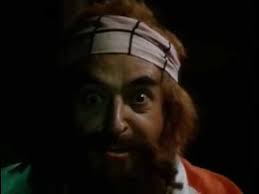 Тональность –ре минор.Темп умеренный.
Размер 4/4. 
Регистр низкий, в аккомпанементе духовые инструменты и барабаны.
Средства музыкальной выразитель-
ности
Вокальная партия  -  певучий речитатив. Средний регистр.
Вокальные особенности
Песня Пауков и Буратино
Куплетно –припевная форма
Форма Структура
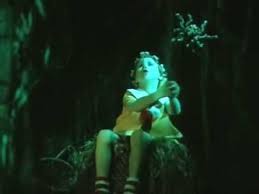 Куплет исполняют пауки сухим речитативом. Припев поет Буратино в более быстром темпе.
Средства музыкальной выразитель-
ности
Вокальная партия неразвита.Средний регистр. 
В припеве –паузы.
Вокальные особенности
Песня «Поле чудес»
Куплетно –припевная форма
Форма Структура
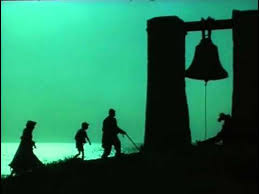 Тональность 
до-минор. 
Куплет-темп свободный. Припев-быстрый темп .
Размер 4/4.
Динамика-по нарастающей от куплета к припеву. Кульминация-в припеве.
Средства музыкальной выразитель-
ности
Куплет – сухой речитатив, в свободном ритме. Припев –  наполнен хроматизмами, движение мелодии скачкообразное.
Вокальные особенности
Песня черепахи Тортилы
Куплетная форма
Форма Структура
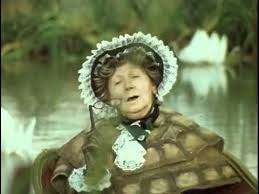 Первый куплет в ми-миноре,второй- в Соль мажоре. 
Темп медленный
Размер ¾.
Песня очень спокойная,размеренная.
Динамика однообразна. Кульминация-во 2-м куплете.
Средства музыкальной выразитель-
ности
Вокальная партия очень развита. Мелодия движется вверх.
Диапазон-1,5 октавы.  
Пунктирный ритм в медленном темпе придает монотонность песне.
Вокальные особенности
Песня Пьеро
Куплетно –припевная форма
Форма Структура
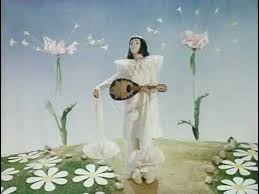 Написана в стиле итальянских серенад. Темп – умеренный. Тональность куплета - ми минор, припева – Ми мажор. Размер 4/4. Сопровождение – гитара и мандолина.
Средства музыкальной выразитель-
ности
Мелодия с среднем регистре. В припеве встречаются скачки на широкие интервалы.
Вокальные особенности
Мне очень понравились все песни из фильма , 
но особенно- песня лисы Алисы и кота Базилио 
в таверне и песня «Поле чудес». 
Песни очень веселые , а герои необычные и яркие. 
Мне очень понравились их голоса: 
нежный и сладкий –у  лисы Алисы  и хриплый 
-у кота Базилио.
Если бы у меня была возможность сыграть 
в мюзикле-то я непременно выбрала бы роль 
кота Базилио. Потому что я очень люблю кошек .